KOLUMBO
Marija Franić 2.a
Kolumbo
Kristofor Kolumbo Rođen je kao sin tkalca, u Genovi, a već kao dvanaestogodišnji dječak počeo je jedriti na lađama po Sredozemlju. Kao uzori mu služe dvije slavne osobe: Gaj Julije Cezar, osvajač Galije i Marko Polo, koji je prvi istraživao Kinu.
Želi stići do Indije, ali morskim putem te je godinama tražio brodove i posade s kojima bi otplovio što dalje na Zapad.
Četiri puta je putovao prema Novom svijetu, a njegovo otkriće otvorilo je put za kasnija istraživanja i kolonizaciju Amerike.
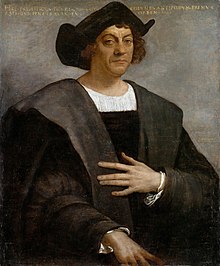 Četiri putovanja Kristofora Kolumba koja su promijenila svijet
Kolumbova prva ekspedicija 1492. godine rezultirala je otkrićem Amerike.
Kolumbova druga ekspedicija (1493. – 1496.) obuhvatila je Karibe i otkrila otok Hispaniolu, što je znatno utjecalo na europske interese.
Tijekom treće ekspedicije (1498.  1500.) Kolumbo istražuje Južnu Ameriku, doprinoseći daljnjem proširenju europskog poznavanja novootkrivenog teritorija.
Četvrta ekspedicija trajala je od 1502. – 1504.. Kolumbo je istraživao srednjoameričke obale.
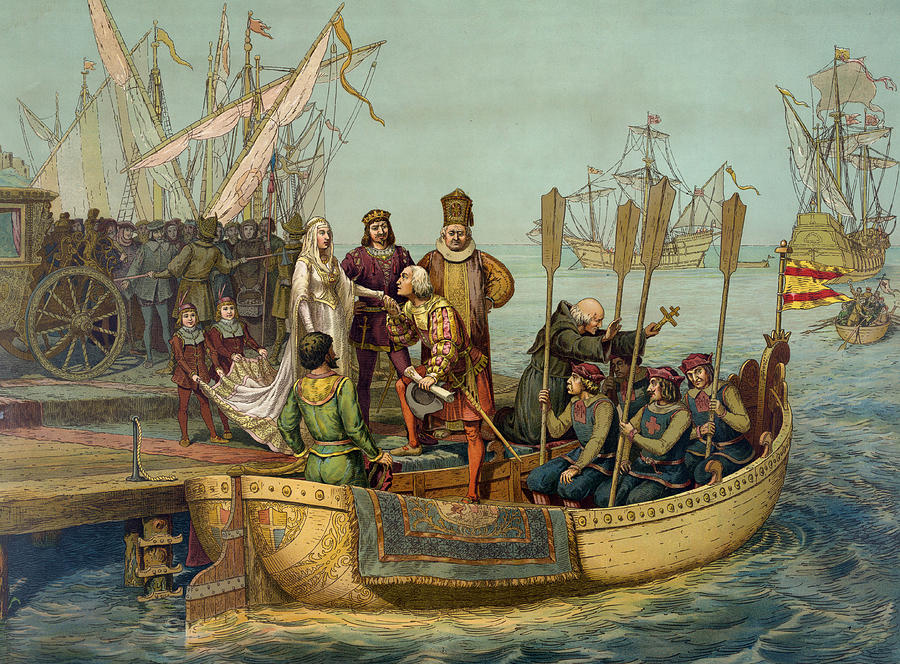 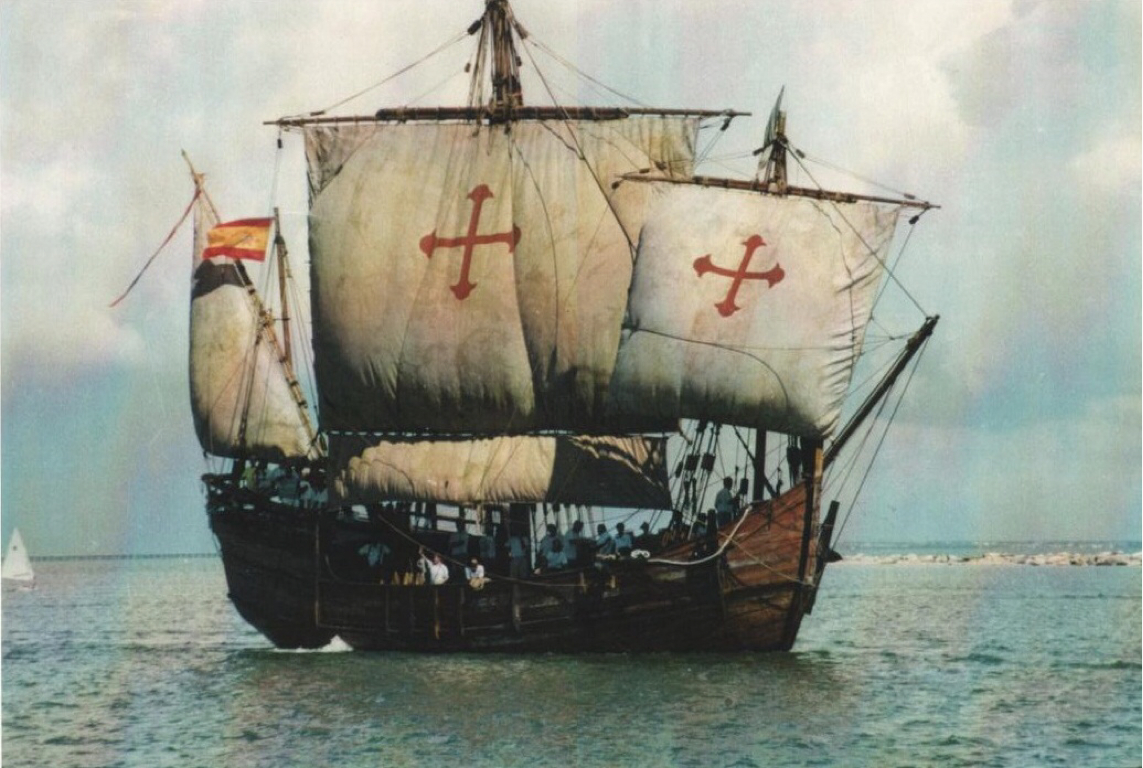 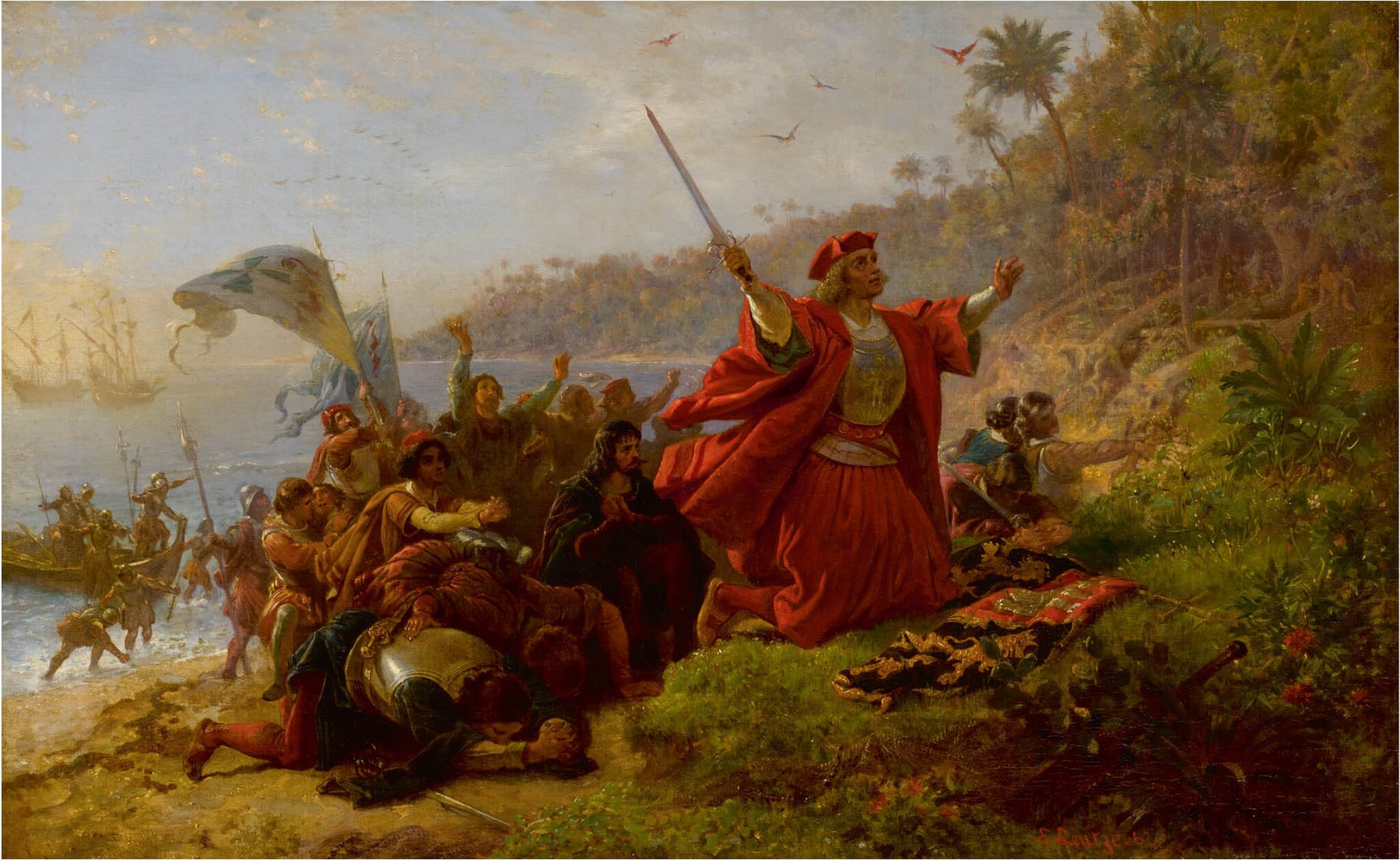 Kristofor Kolumbo otkrio Novi svijet (1492.)
Kristofor Kolumbo raspolagao je s tri broda na svom prvom putovanju. Iz Španjolske su doplovili prvo na Kanarske otoke, a zatim se otisnuli na zapad. Od Kanarskih otoka plovili su preko oceana svega 5 tjedana dok nisu ugledali kopno. Prvi ga je ugledao Rodrigo de Triana u 2 sata ujutro i odmah je probudio ostatak posade vikanjem. Pucnjem su obavijestili Kolumba. On je kasnije tvrdio da je sam ugledao svjetla na obali nekoliko sati ranije, čime si je osigurao doživotnu mirovinu.
Otok koji su ugledali pripada otočju Bahami. Kolumbo ga je prozvao San Salvador. Otok koji se danas zove San Salvador nazvan je tako 1925. pod nedokazanom pretpostavkom da je upravo to bio prvi otkriveni otok. Domoroci koje je Kolumbo tamo zatekao bili su miroljubivi i prijateljski raspoloženi. Nisu imali učinkovitog oružja.
Kolumbo je ostrvo San Salvador i njegove stanovnike Taina nazvao “Indijancima”.
Na svoje drugo putovanje Kolumbo je poveo čak 17 brodova i oko 1200 ljudi. To pokazuje da je otkriće Novog svijeta u Europi dočekano s velikim entuzijazmom.
Santa Maria
Santa Maria je naziv za karaku koja je služila kao admiralski brod Kristoferu Kolumbu na njegovoj prvoj ekspediciji 1492. godine. 
Uz Santa Mariju su bila još dva manja broda - karavele Santa Clara poznatija pod nadimkom Nina te Pinta.
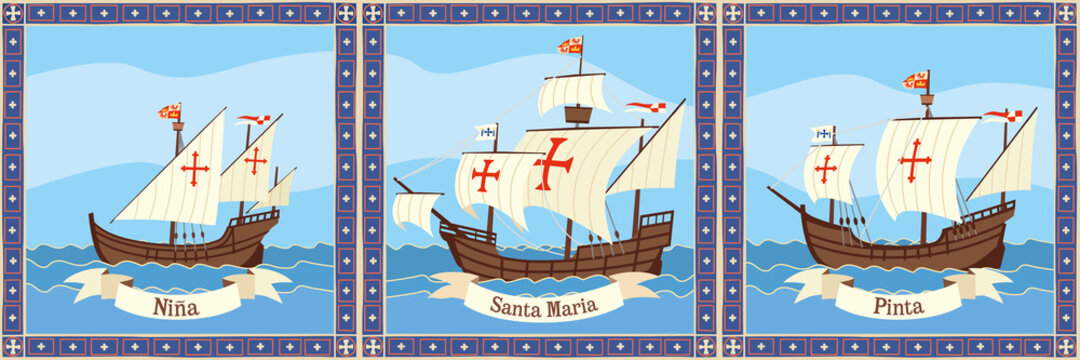 Columbus day
Dana 12. listopada slavi se u SAD-u Columbus day.
Columbus day postao je službeni praznik u Coloradu 1906., a na cijelom ozemlju SAD-a 1934. godine.
Proslavljanje je drukčije u različitim saveznim državama. Ponegdje je popraćeno velikim povorkama.
San Francisco ima najdugotrajniju neprekinutu tradiciju. Paradu povodom Kolumbova dana organizira zajednica Amerikanaca talijanskog podrijetla još od 1869.,a osnovao ju je Nicola Larco.
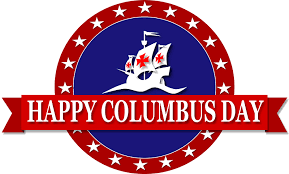 Tko je zapravo otkrio Ameriku?
Postoje alternativne teorije o tome tko je otkrio Ameriku, neke su dobro dokumentirane, a druge su mnogo manje krhke. Je li prvi bio Kristofer Kolumbo? Mnoštvo konkurentskih teorija kaže ne. Evo nekoliko istaknutijih:
Šesto stoljeće – irski redovnici: Ova “teorija” je zapravo više legenda. Irski monah iz šestog stoljeća po imenu Saint Brendan navodno je doplovio do Sjeverne Amerike, brodom u drvenom okviru prekrivenom životinjskom kožom. Njegovo navodno putovanje detaljno je opisano u drevnim ljetopisima Irske. Brendan je bio stvarna istorijska ličnost koja je puno putovala Evropom. Ali nema dokaza da je ikada bio u Sjevernoj Americi.
Viking Erik Crveni, također poznat kao Erik Thorvaldsson, istražujući Atlantik u 10. stoljeću, postavio je naselja na Grenlandu, a pretpostavlja se da su njegovi nasljednici možda stigli do obala Sjeverne Amerike.
Zanimljive činjenica o Kristoforu Kolumbu
Kristofor Kolumbo nije njegovo pravo ime. To je Cristoforo Colombo, dok su ga u Španjolskoj prozvali Cristobal Colon.
Kolumbo je prva osoba koja je došla u kontakt s jednom od najvećih civilizacija onog doba - Mayama.
Kolumbo je bio duboko religiozan čovjek...
Na svom velikom putovanju 1492. godine Kolumbo je obećao nagradu onome tko prvi vidi kopno. To je bio mornar Rodrigo de Triana, no čovjek nikada nije vidio obećanu nagradu.
Uredno je prodavao ljude iz novootkrivenih zemalja, no ubrzo se jako razočarao kada je Kraljica Isabela dala zabranu porobljavanja novih doseljenika s njegovih putovanja.
Kolumbova smrt i razočarenje
Kolumbovo razočarenje odnosi se na trenutak razočarenja ili iznenađenja koje je Kristofer Kolumbo osjećao prilikom otkrića Amerike 1492. godine. Iako je bio uvjeren da je stigao do Azije, shvatio je da je otkrio nepoznatu zemlju. Razočarenje je nastalo jer nije pronašao planirani morski put prema Aziji.
Kristofer Kolumbo preminuo je 20. svibnja 1506. godine u Valladolidu, Španjolska. U to vrijeme vladale su nesuglasice oko njegovih otkrića, a on je patio od bolesti koja se s godinama pogoršavala. Točan uzrok njegove smrti nije poznat ali vjeruje se da je povezan s artritisom ili reumatizmom.
Kolumbov grob ima složenu povijest. Prvobitno je bio smješten u Španjolskom gradu Valladolidu. Kasnije su njegovi posmrtni ostatci preneseni u Dominikansku Republiku na otok Hispaniolu. Godine 1542. premješteni su u samostan La Cartuja u Sevilli, Španjolska, prema želji njegova sina Diega. 
Zbog političkih i teritorijalnih razloga grob je još nekoliko puta premješten. Naposljetku, 1899. godine, kada su SAD preuzele vlast na Kubi, Kolumbovi posmrtni ostatci preseljeni su u katedralu u Havani. Godine 1902., ponovno su preneseni u Sevillu, gdje se i danas nalazi grob Kristofera Kolumba.
Izvori
https://upload.wikimedia.org/wikipedia/commons/thumb/c/c2/Portrait_of_a_Man%2C_Said_to_be_Christopher_Columbus.jpg/220px-Portrait_of_a_Man%2C_Said_to_be_Christopher_Columbus.jpg
https://hr.wikipedia.org/wiki/Kristofor_Kolumbo
https://www.google.com/url?sa=i&url=https%3A%2F%2Fwww.history.com%2Fthis-day-in-history%2Fcolumbus-reaches-the-new-world&psig=AOvVaw0WmsOgjgA_jb-4pEwiVD4P&ust=1709907028311000&source=images&cd=vfe&opi=89978449&ved=0CBUQjhxqFwoTCJib8Z6q4oQDFQAAAAAdAAAAABAE
https://povijest.hr/nadanasnjidan/kristofor-kolumbo-otkrio-novi-svijet-1492/
https://hr.wikipedia.org/wiki/Kolumbov_dan
https://punkufer.dnevnik.hr/clanak/10-zanimljivih-cinjenica-o-kristoforu-kolumbu---361308.html
https://www.geopolitika.news/vojna-povijest/otkrice-amerike-cetiri-putovanja-kristofora-kolumba-koja-su-promijenila-svijet/
https://sothebys-md.brightspotcdn.com/dims4/default/da25b6d/2147483647/strip/true/crop/1824x1120+0+0/resize/2048x1258!/quality/90/?url=http%3A%2F%2Fsothebys-brightspot.s3.amazonaws.com%2Fmedia-desk%2F7b%2F02%2Fa77622b84a72a5b9d913bc5885c7%2Fn10466-25-bmwww-web.jpg
https://www.noob.ba/wp-content/uploads/2020/08/christopher-columbus-taking-leave-american-school.jpg
https://t3.ftcdn.net/jpg/03/95/45/88/360_F_395458858_xKEEZO2PN3XIG0l30fLfgESFEgZtzmJn.jpg
https://www.pressrs.ba/tko-je-otkrio-ameriku/
https://www.google.com/url?sa=t&rct=j&q=&esrc=s&source=web&cd=&ved=2ahUKEwjS8bC5h-OEAxVXgP0HHeh0AVwQFnoECBUQAQ&url=https%3A%2F%2Fpovijest.hr%2Fnadanasnjidan%2Fneobicna-sudbina-posmrtnih-ostataka-kristofora-kolumba-1506%2F&usg=AOvVaw3f92GsKiPtgz1HVVxDHw3A&opi=89978449
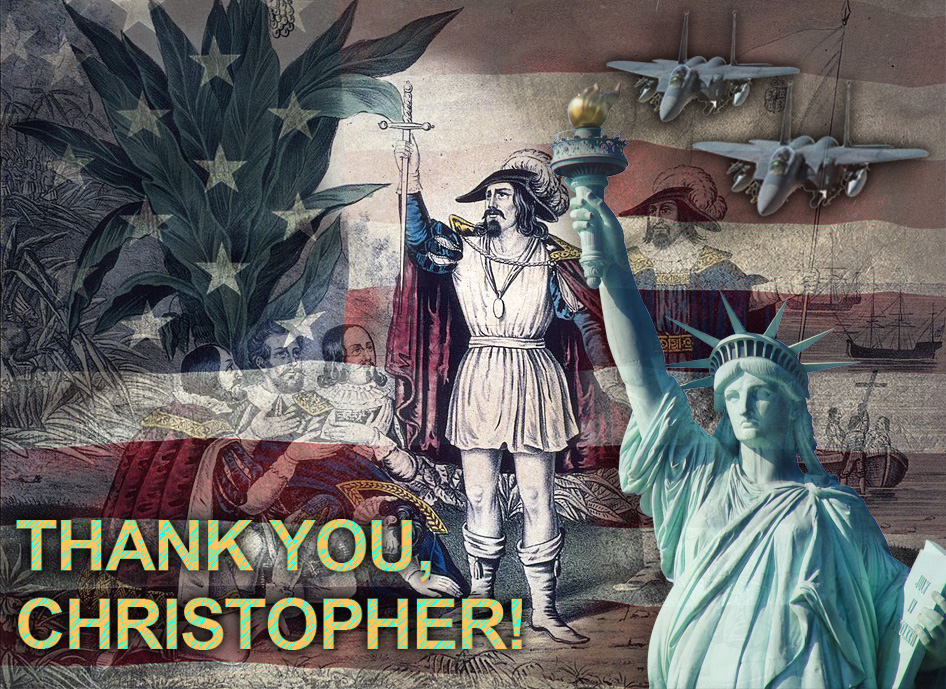 KRAJ
KRAJ